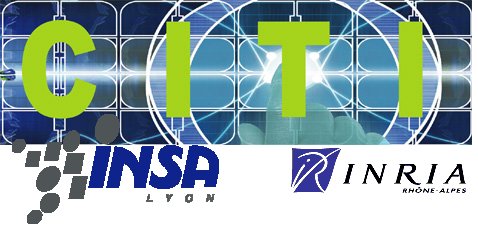 Localisation Distribuée pour Routage en Environnement Bruité dans les Réseaux de Capteurs
Karel Heurtefeux1, Fabrice Valois2

Cluster ISLE: Journées scientifiques 
27 et 28 Octobre 2009
1 heurtefeux@gmail.com
2 fabrice.valois@insa-lyon.fr
[Speaker Notes: Présentation
 QLoP: basé sur des informations topologiques
 Application au contrôle de topologie
 Routage sur cette topologie, meilleures performances en environnement bruité]
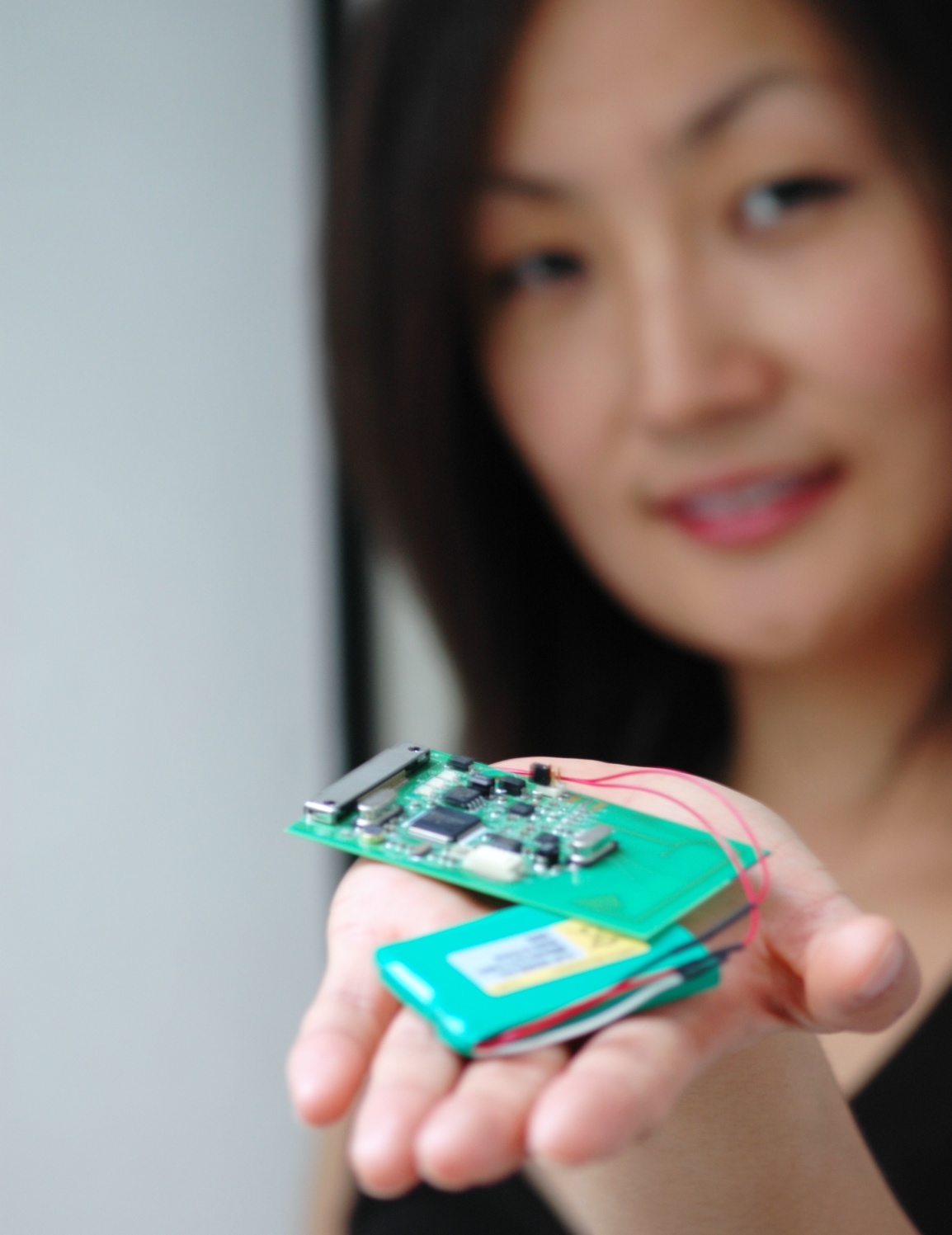 Plan
1
Contexte et motivations

Aperçu du Protocole de Localisation Qualitative (QLoP)

Performances de QLoP

Application au contrôle de topologie

Routage en environnement bruité

Conclusion et perspectives
2
3
4
5
6
Contexte et motivations
Capteurs WSN430
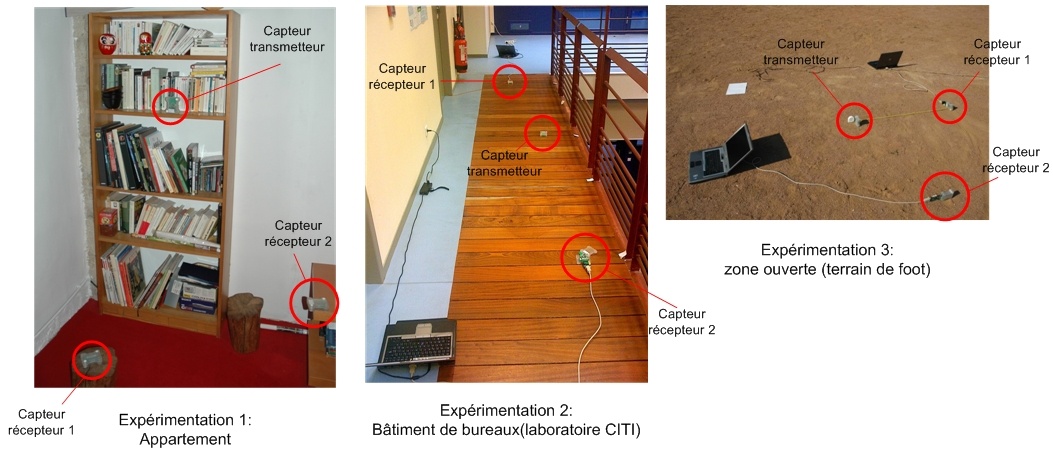 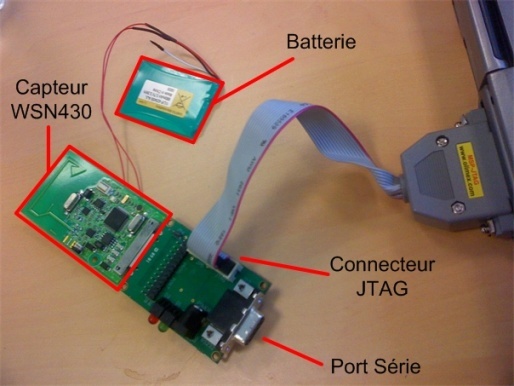 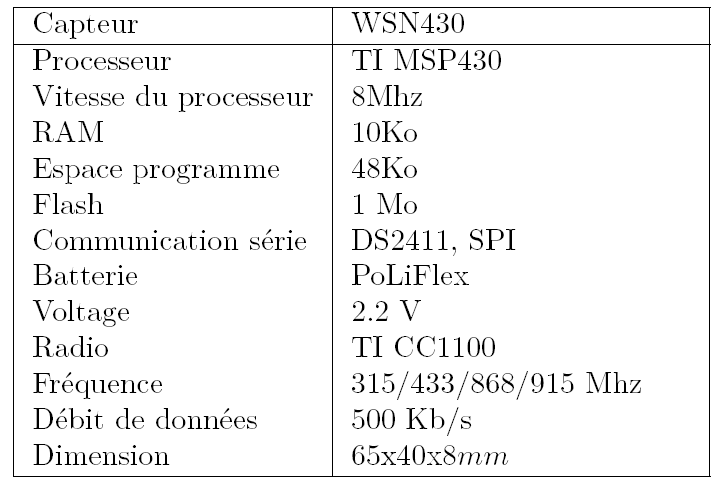 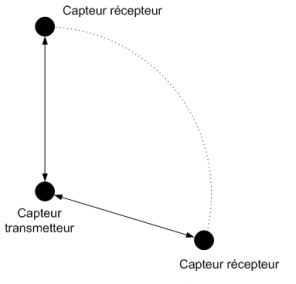 [Speaker Notes: Réseau de capteurs: exemple Coronis, sans infrastructure, routage multisaut.
 Estimer la distance on regarde le RSSI
 Expérimentations dans 3 environnements réels pour 2 scénarios]
Contexte et motivations
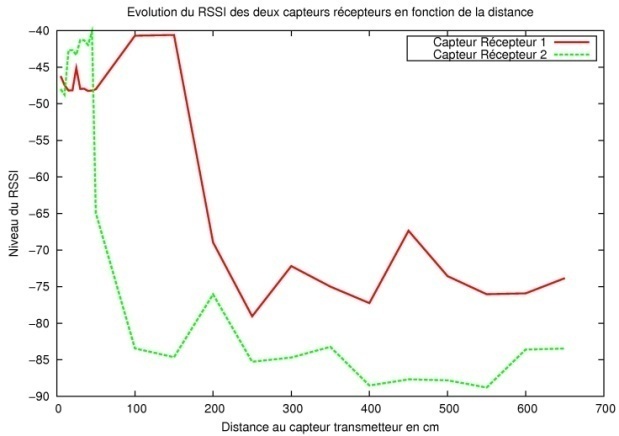 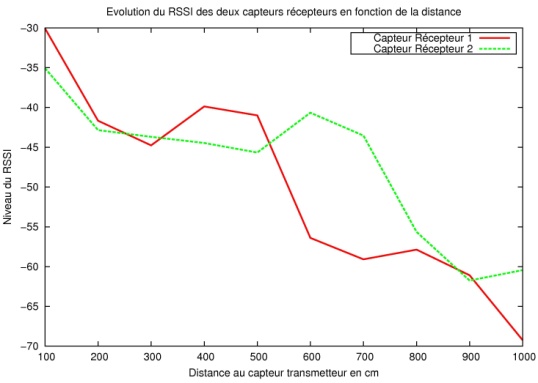 - Rayonnement non isotropique
 Forte dépendance avec l’environnement de déploiement 
 Forte influence de la mobilité à l’intérieur du réseau
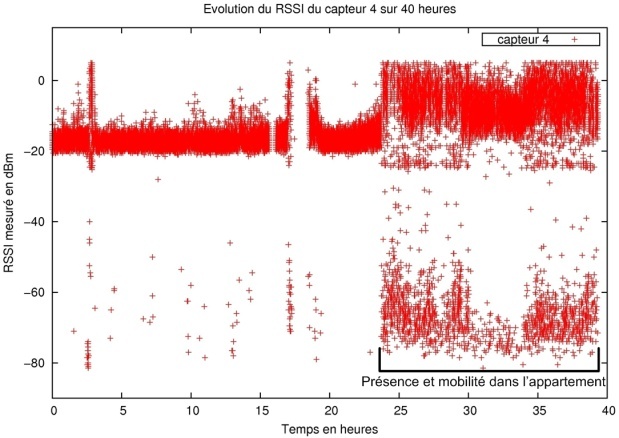 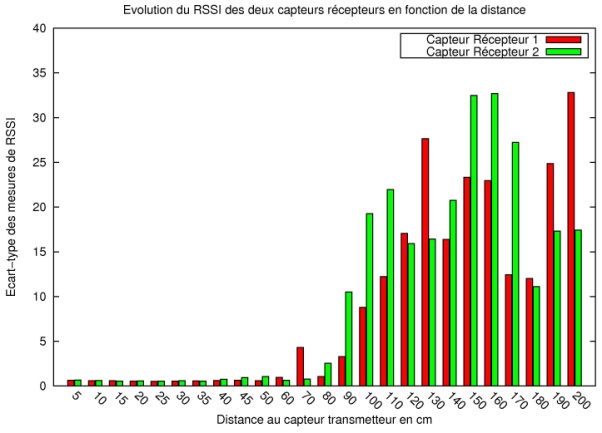 - Instabilité à court terme
 Instabilité à long terme
 Stabilité dépendante de la distance
 Stabilité dépendante de l’environnement
[Speaker Notes: Rapport « RSSI-distance »: 3 facteurs vont fausser ce rapport
Environnement (multi-trajet)
Orientation des antennes
Mobilité

Instabilité à court et long termes: 
mobilité, 
distance]
QLoP (Qualitative Localization Protocol) 
Aperçu
Les nœuds géographiquement proches possèdent un voisinage semblable. 
Les nœuds géographiquement éloignés possèdent de nombreux voisins distincts.
QLoP possède une métrique qui prend en compte le rapport entre voisins communs et voisins distincts
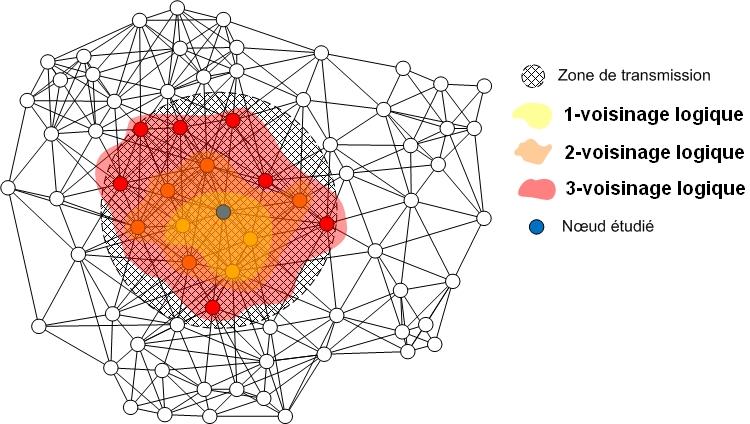 [Speaker Notes: Informations topologiques (hello) plutôt que mesures physiques (instables)
 Chaque capteur pour chaque voisin (Indice de proximité)]
QLoP
Indice de Proximité
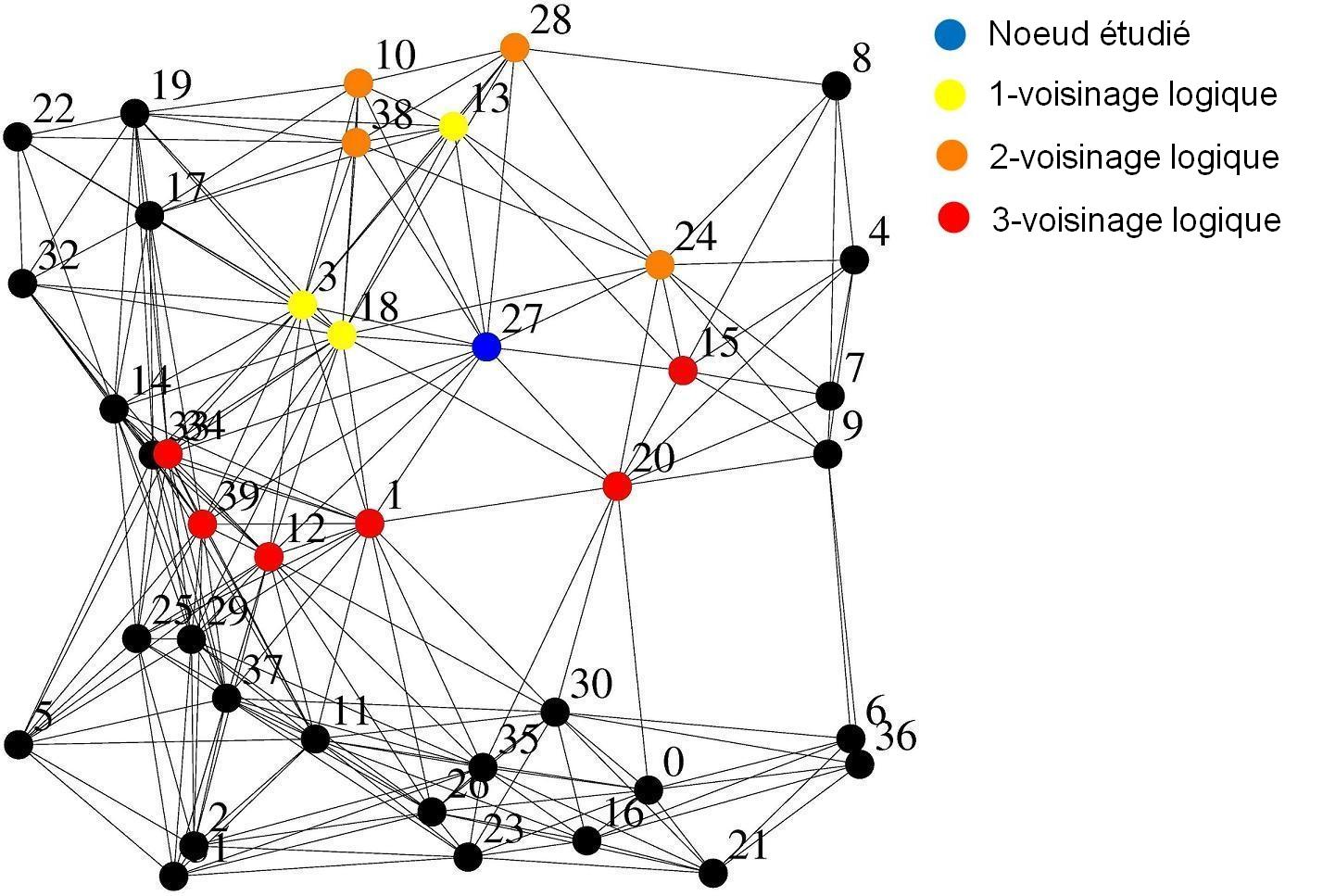 Chaque noeud calcule, pour chacun de ses voisins, un indice de proximité.
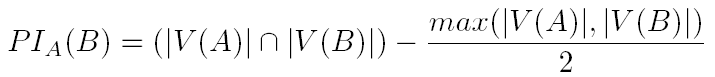 Prise en compte de la densité locale
Indice de proximité du voisin B
Voisinage de A
Voisinage de B
[Speaker Notes: Indice de proximité: intersection et prise en compte densité locale
classe ses voisins
3 voisinage logiques]
Performances de QLoP
Voisinage Logique
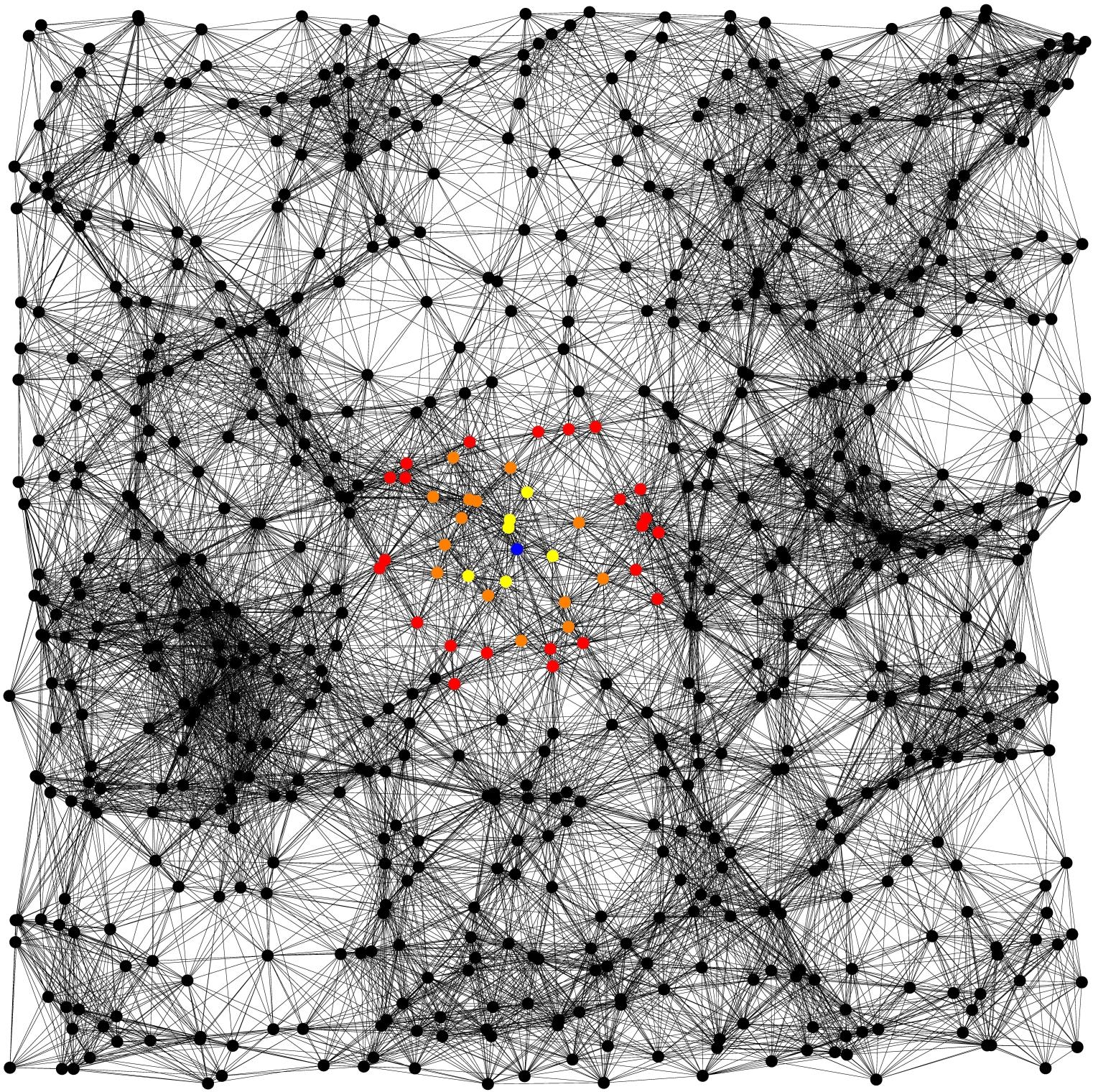 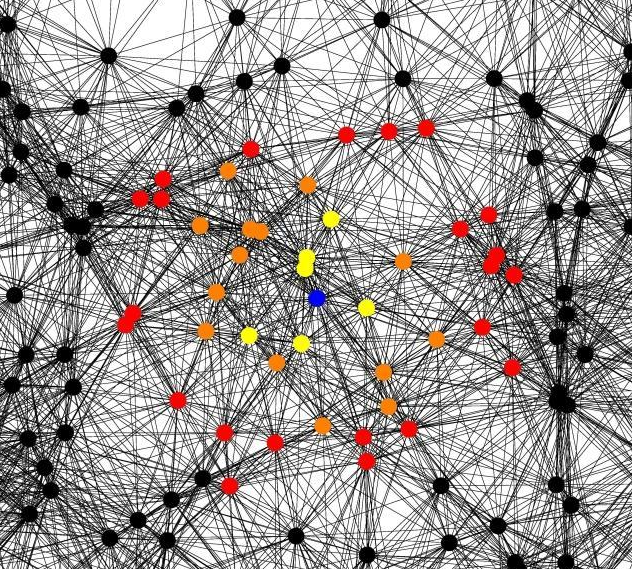 Exemple sur un capteur:

La division en 3 voisinages logiques s’effectue de façon satisfaisante
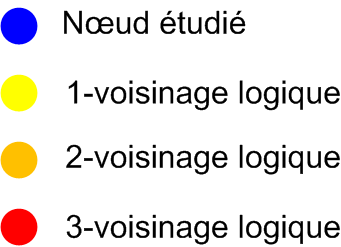 Performances de QLoP
Fiabilité
Fiabilité en fonction du degré:

La courbe rouge représente la probabilité d’un voisin des deux premières classes d’être bien localisés.

La courbe bleue représente la probabilité des voisins très proches et proches mal localisés.
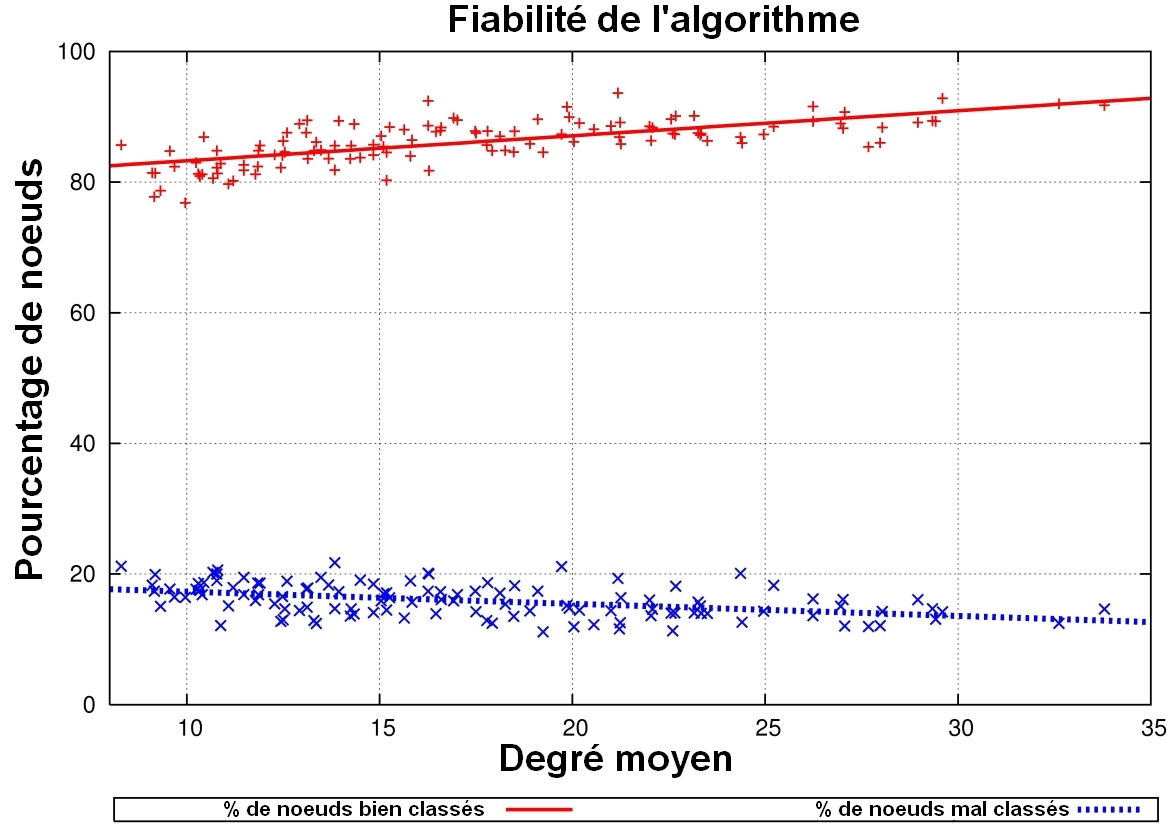 QLoP
Application au contrôle de topologie
Avec localisation GPS
Sans localisation GPS
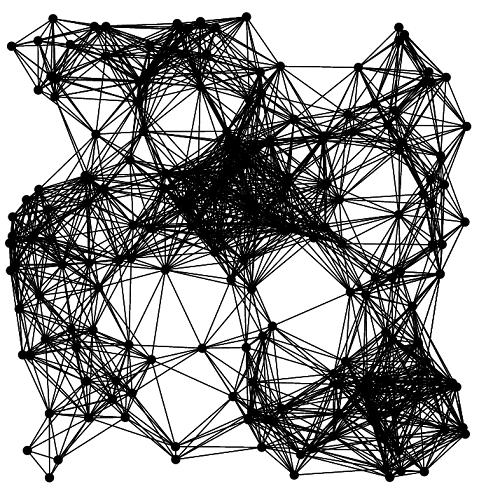 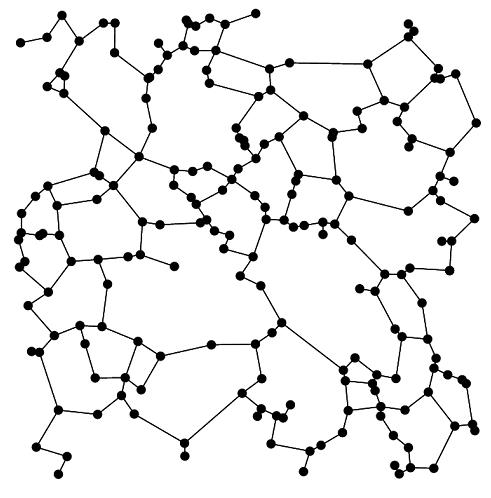 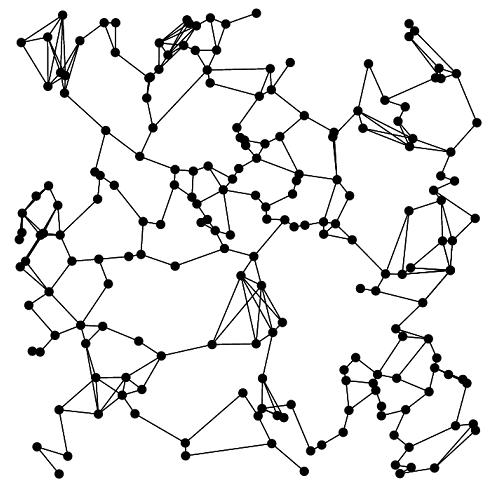 Topologie physique
Topologie logique RNG-GPS
Topologie RNG-QLoP
[Speaker Notes: Contrôle de topologie = sélection de liens]
QLoP
Application au contrôle de topologie
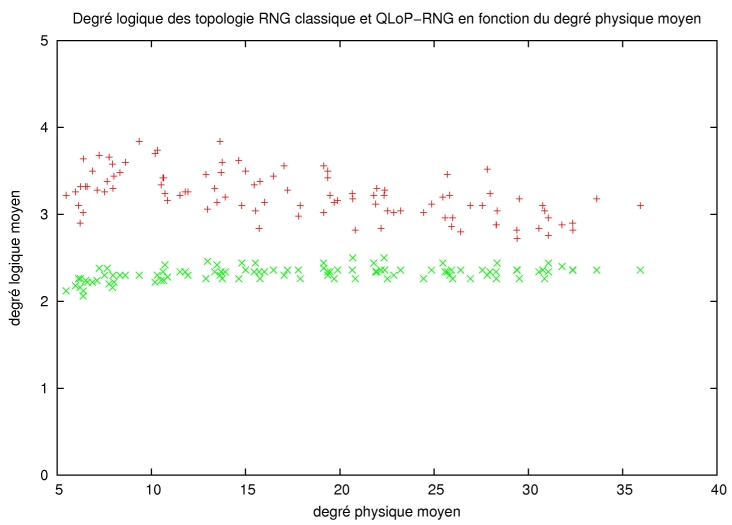 Degré logique:

Plus la densité augmente, plus le degré logique de la topologie RNG-QLoP diminue.
QLoP
Application au contrôle de topologie
Simulation sous WSNet1
 Couche physique réaliste
 Couche MAC de type CSMA/CA
 100 nœuds et densité constante
 Puissance de transmission constante
 Variation du bruit ambiant
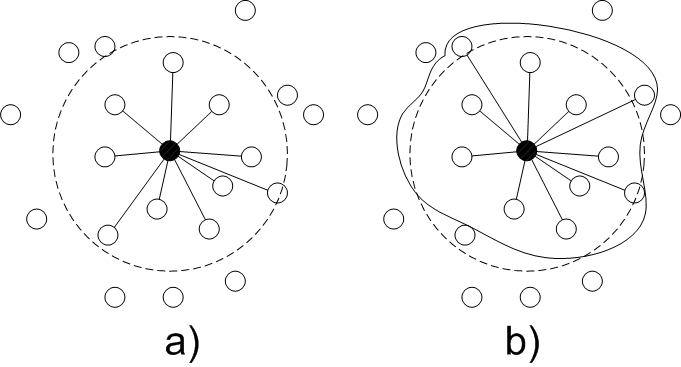 1 http://wsnet.gforge.inria.fr/
[Speaker Notes: Modélisation de l’affaiblissement du canal, collisions, rapport signal sur bruit plus interférences
-> voisinage instable]
QLoP
Routage en environnement bruité
Dynamic Source Routing (DSR)
Destination
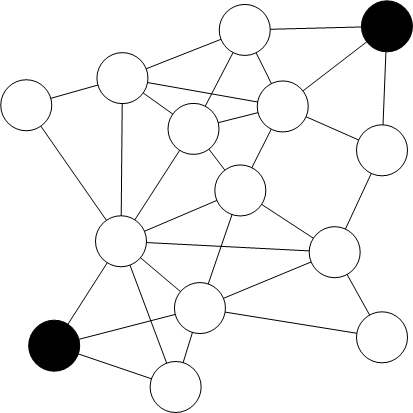 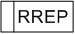 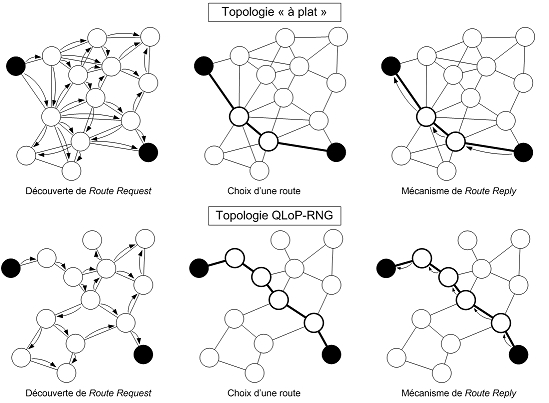 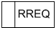 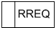 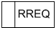 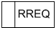 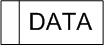 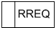 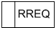 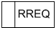 Source
[Speaker Notes: Routage DSR: - decouverte de route puis envoi
Routage sur topologie logique: - chemin avec uniquement les liens de la topologie logique -> plus de sauts mais des sauts plus petits]
QLoP
Routage en environnement bruité
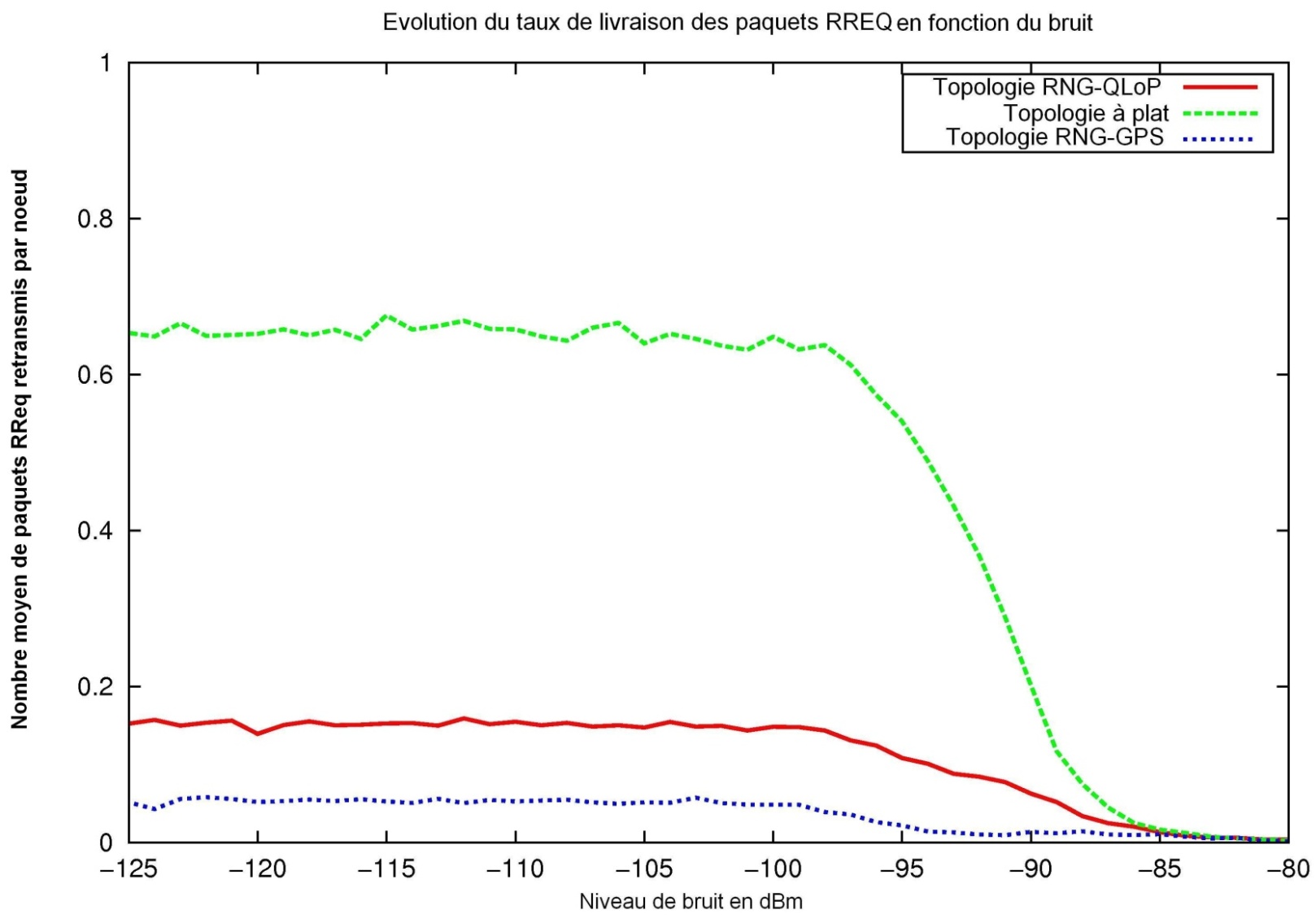 Le nombre de routes découverte sur une topologie à plat est plus important.

Elles sont principalement constituées de liens opportunistes.
[Speaker Notes: Phase découverte de route: RREQ meilleur taux de livraison pour Topo à plat
Lien opportuniste non robuste dans le temps]
QLoP
Routage en environnement bruité
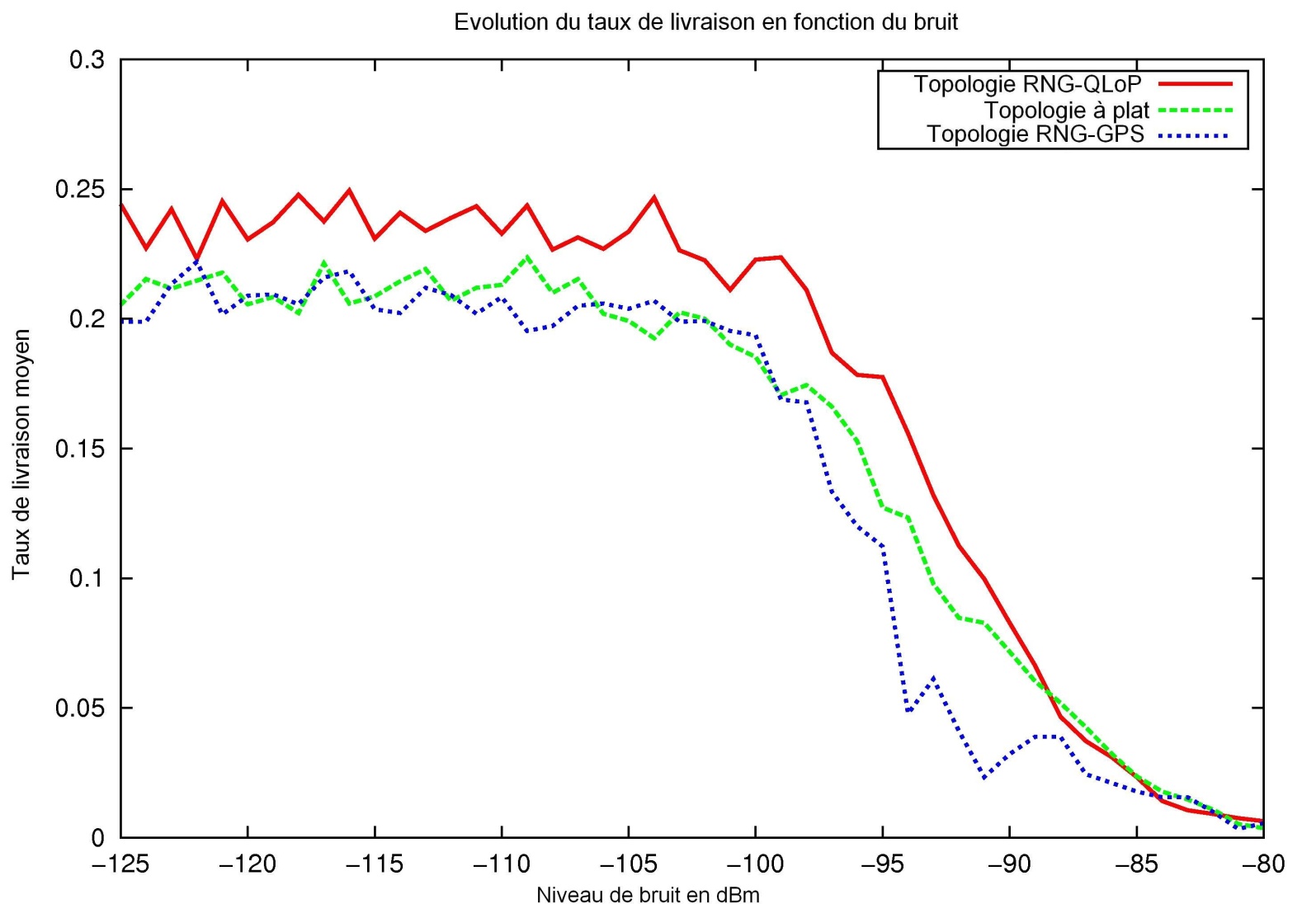 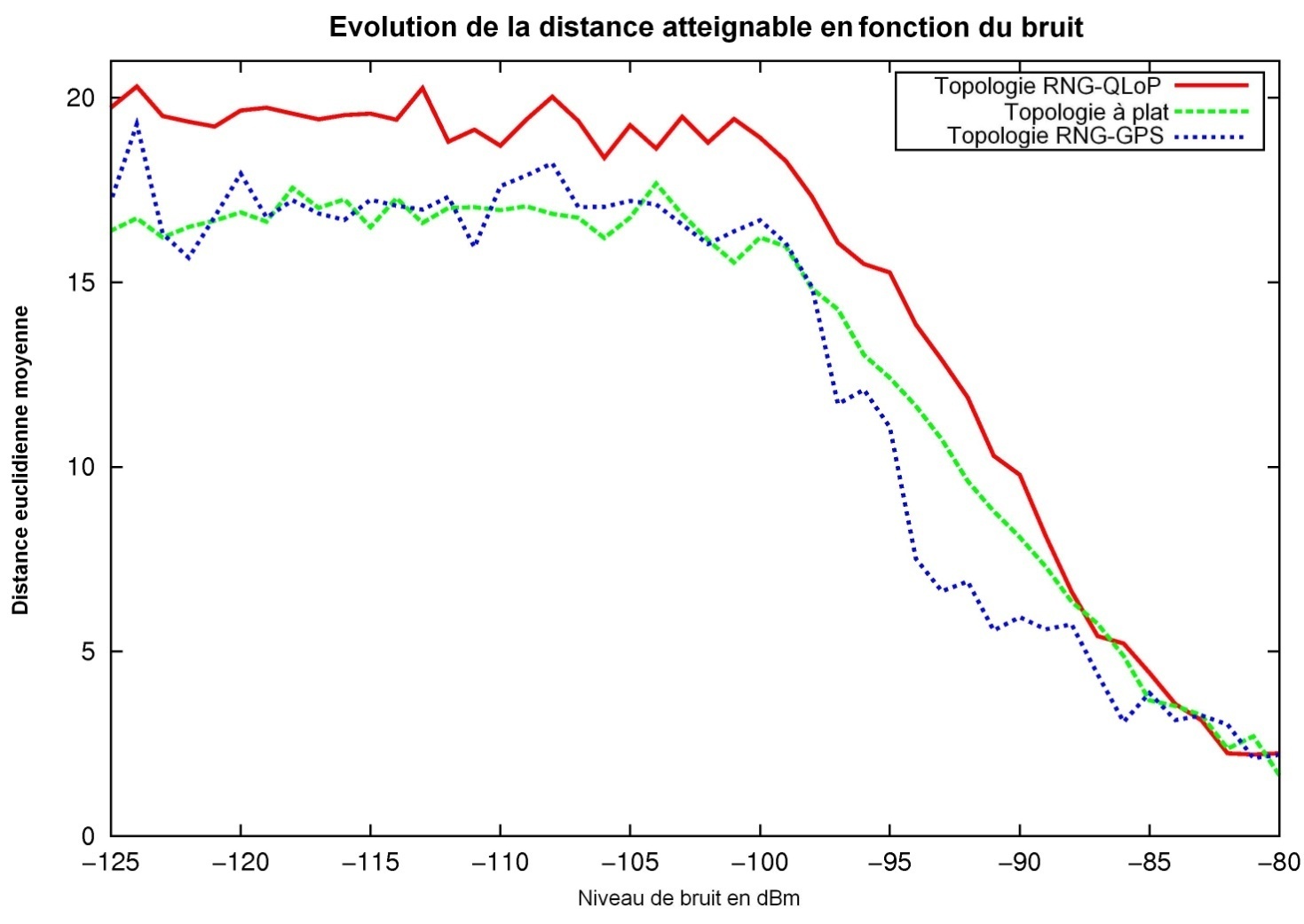 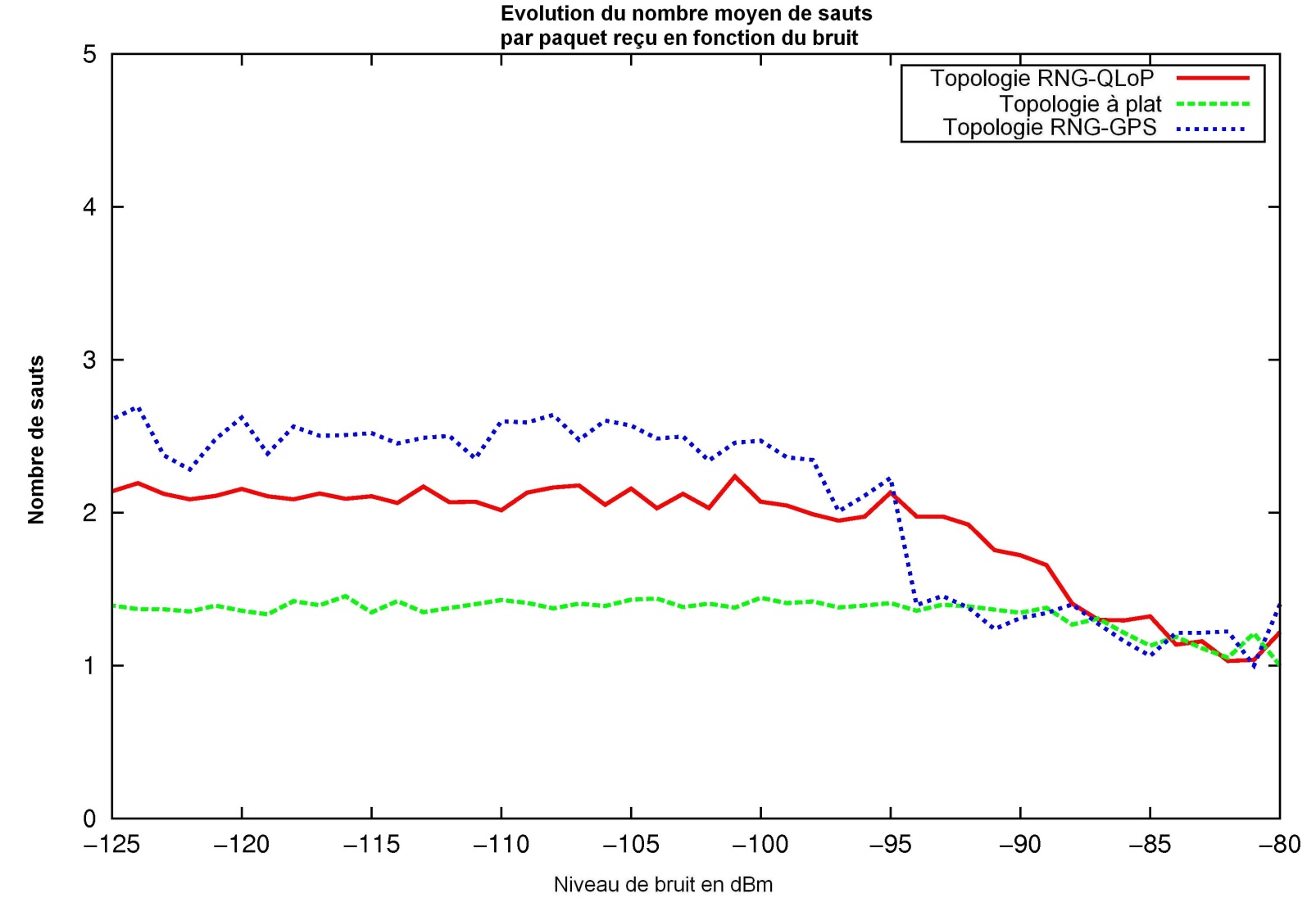 Les routes construites sur RNG-QLoP sont plus robustes.
Elles sont constituées d’un nombre de sauts plus importants.
Ces « petits » sauts permet au paquet d’aller plus loin.
[Speaker Notes: De son imprécision -> QLoP va être un compromis entre RNG-GPS trop drastique
Lien opportuniste non robuste dans le temps]
QLoP: localisation basée sur les informations topologiques
Routage en environnement bruité
Instabilité et imprédictibilité du RSSI
Contrôle de topologie avec le protocole RNG
Conclusion
Fiabilité pour déterminer 3 classes de proximité
Précision accrue dans des environnements denses
Peu consommateur en énergie
Proche de la solution avec coordonnées GPS
Dépendant de l’environnement
Construction de routes plus fiables sur une topologie RNG-QLoP que sur les autres topologies
Expérimentations sur WSN430
Perspectives
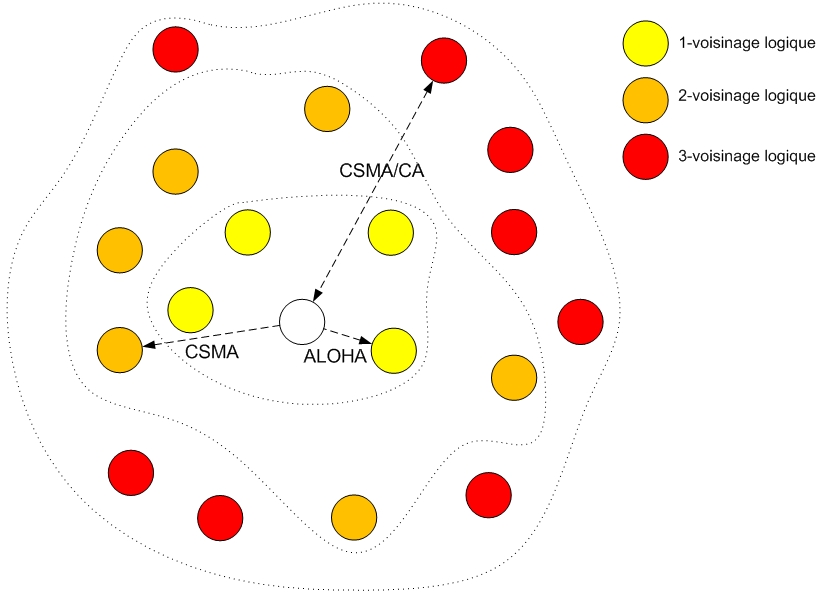 [Speaker Notes: We are already obtained good results with applying routing on a topology create by QLoP algorithm.
 The goal is to use the shortest links to route packets. It means using as relay the very close nodes in our protocol classification. 
 The main idea is using only the node which have the best Signal-to-Noise Ratio to avoid colision]
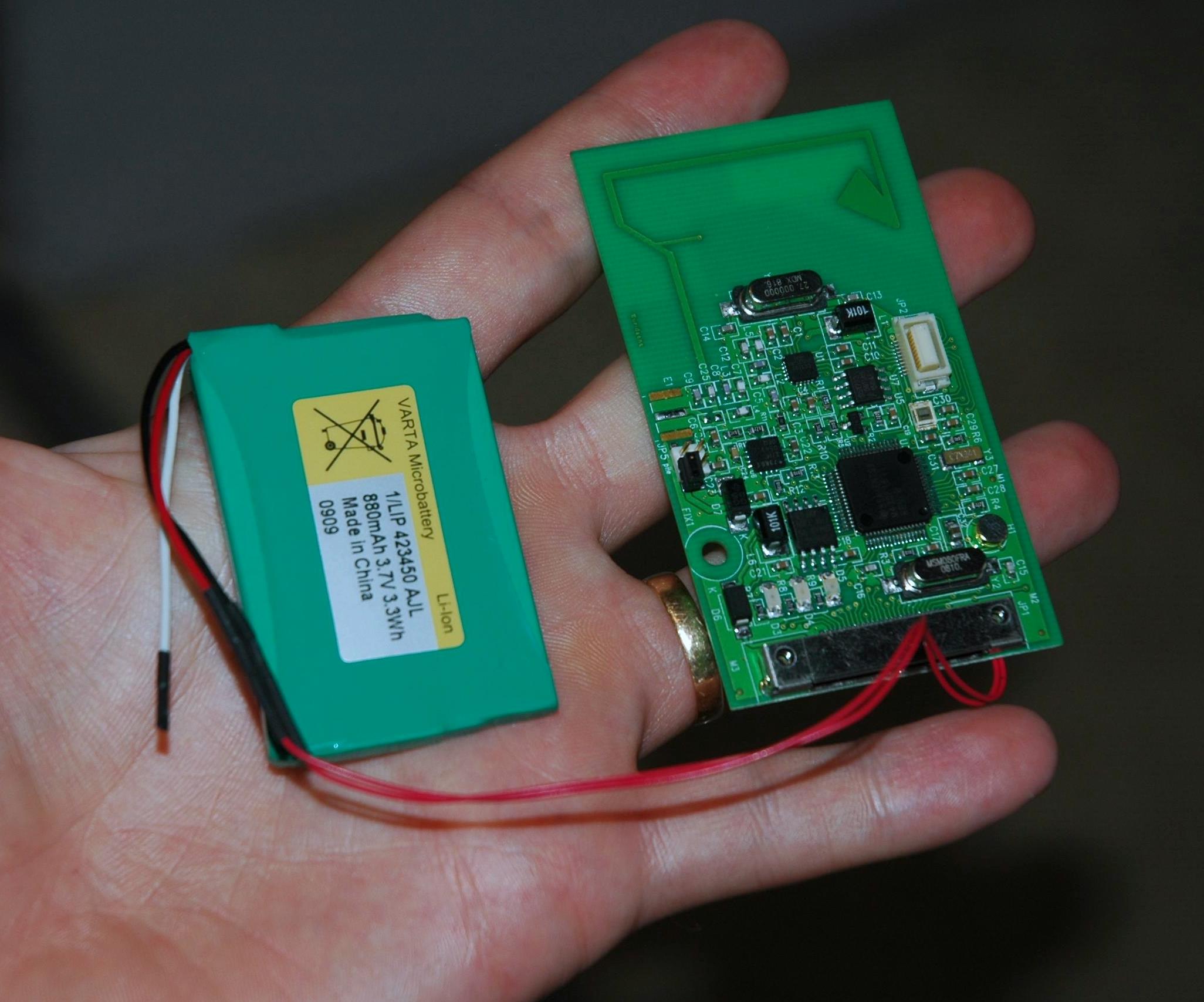 Questions ?
Karel Heurtefeux
http://perso.citi.insa-lyon.fr/kheurtef/
karel.heurtefeux@gmail.com
[Speaker Notes: 3 choses:
 RSSI métrique non utilisable en tant que tel dans WSN
 Solution plus élégante en utilisant des info topologiques
 Application de indice de proximité au contrôle de topo et routage]
QLoP
Consommation énergétique